Structure des coques et voiles minces en B.A courbes et plissés
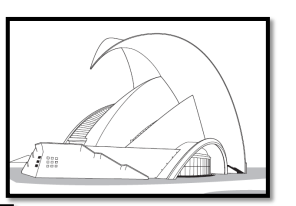 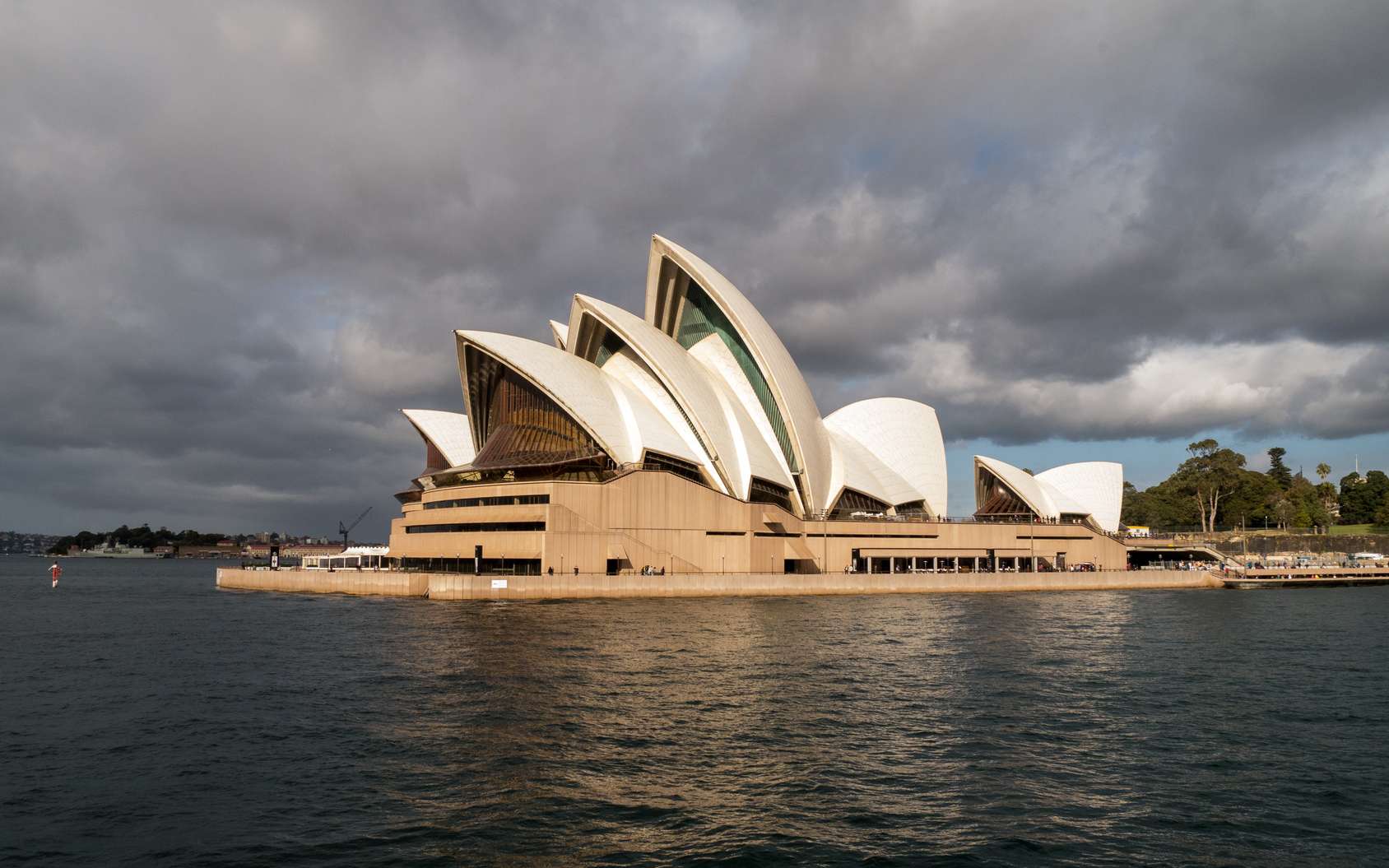 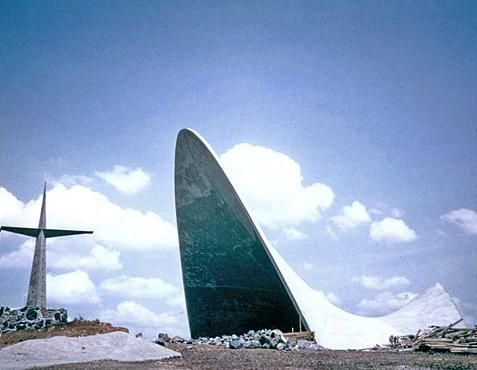 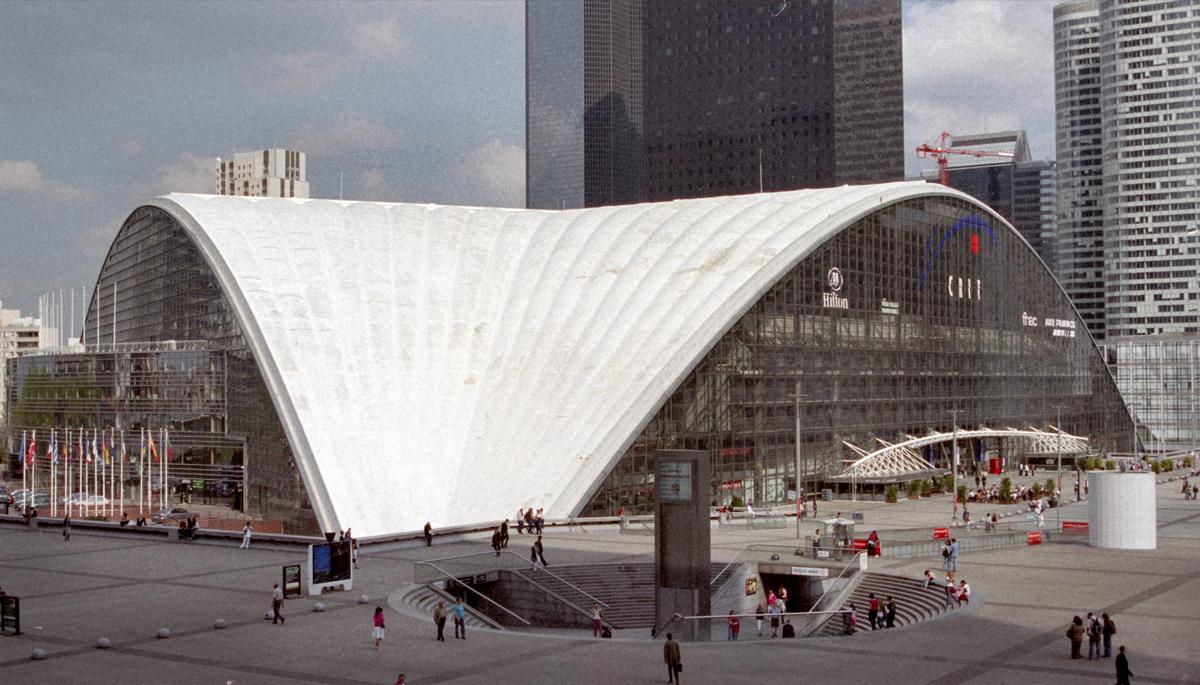 1.Structure en Coque
Structure en coque :
Parmi les structures à grandes portées qui sont complexe et multiples on peut citer la
structure en coque qui peut franchir les grandes portées dans un cadre plus esthétique ,plus
formel et fonctionnel.
Les coques minces se caractérisent par une très bonne capacité portante, leurs qualités
ont ainsi déjà été éprouvées dans la nature (coquillages, coquilles...) et résident principalement dans leur forme qui découle en toute logique des efforts qu’elles doivent supporter.
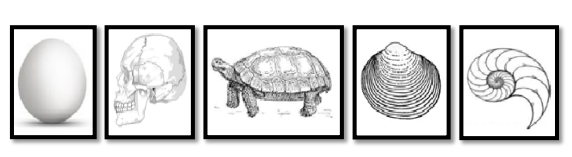 Ce type de structure est le plus appropriée pour la conception qui nécessitent un certain
niveau d‘esthétique tel que les centres de cultures et de loisirs en abritant le maximum des
fonctions sans perturbation des appuis et créant une ouverture spatiale
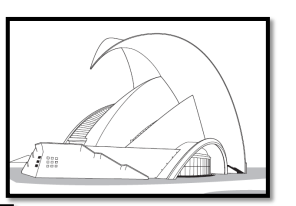 Définition du coque :
Les structures de coque sont des systèmes construits décrits par surfaces courbes
tridimensionnelles, dans lequel une dimension est plus petite par rapport à la deux autres. Ils
sont de forme passive et résistent à l'externe charges 

Les structures en coque sont largement utilisées dans les domaines de l'ingénierie civile, mécanique, architecturale, aéronautique et marine. La technologie coque a été améliorée par le développement de nouveaux matériaux et de nouveaux schémas de préfabrication.
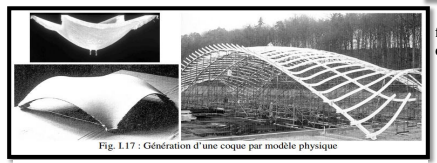 Définition des coques:

tout système porteur déployant une surface à simple ou double courbure. Formé d'un matériau spécialement résistant aux force de traction et compression. Un des principales caractéristiques de ses structures est leur minceur par rapport à l'entendue de leur surface.
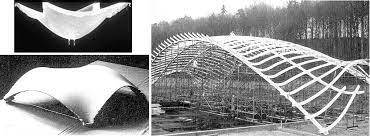 Structure des coques en béton: 

Le matériau le plus apte pour la construction de la structure de coque est le béton parce qu'il est un matériau hautement plastique quand ils ont été mélangés avec de l'eau qui peut être moulé à n'importe quelle forme et ceci étant un avantage distinct.

Les structures de coque en béton, souvent appelées «coques minces». ce sont une construction légère composée d'une coque relativement mince faite de béton armé, habituellement sans l'utilisation de supports internes donnant un intérieur ouvert non obstrué.
4. Définition des voiles:

C’est un solide, limité par deux surfaces courbes voisines, dont l’épaisseur est petite par rapport aux dimensions et aux rayons de courbure des surfaces limitant le voile mince « On appelle voile une coque dans laquelle on peut négliger les valeurs des moments linéiques ». 
La résistance des voiles minces est obtenue en donnant aux matériaux une forme adaptée aux charges qu’ils doivent supporter
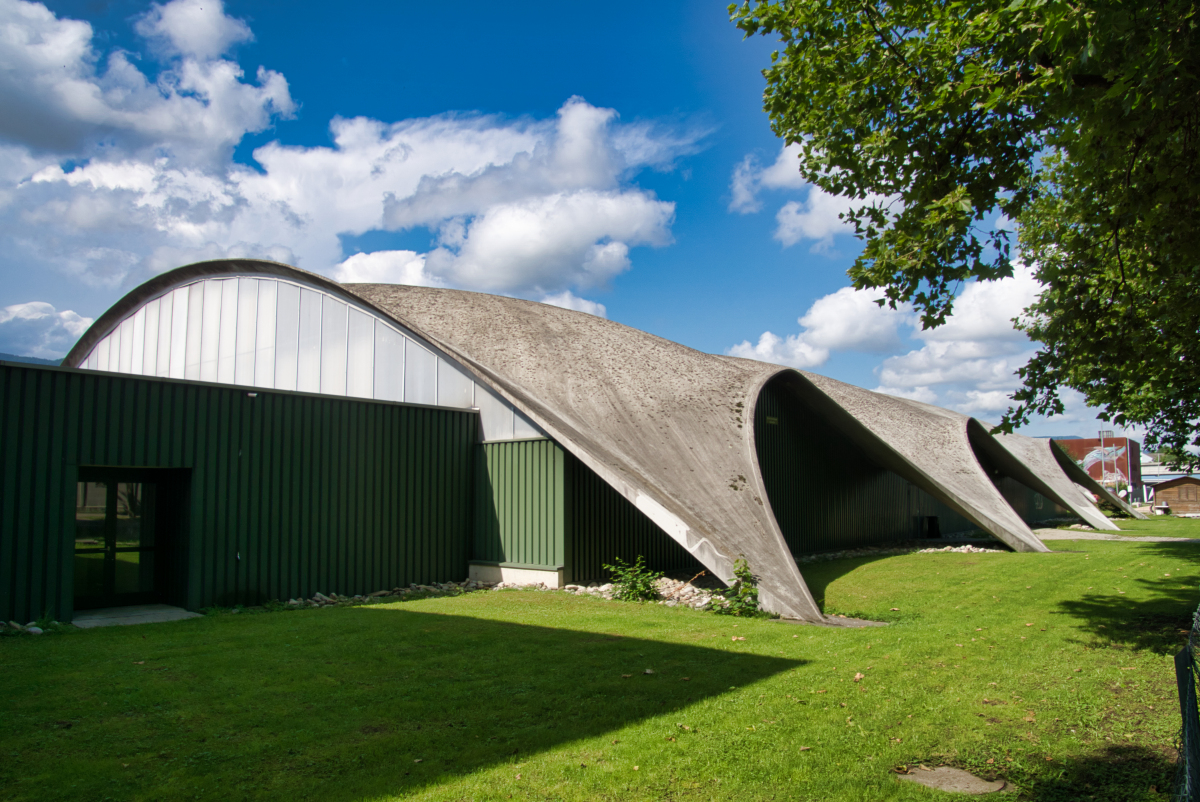 Avantages et inconvénients des structures des coques:
Avantages :

-grand portée sans appuis intermédiaires
-légèreté de la structure
-l’instabilité élastique
-Suspendre les toitures (réduire la hauteur des poutres)
-Esthétiques
-adapté a tous les types de forme
-coffrage perdu
-structure auto stable
-grand hauteur sous plafond
- leurs formes facilitent la répartition des charges
-chaque partie de la structure supporte seulement une
petite partie de la charge
Inconvénients :



-structure fortement sensible aux sollicitations concentrées
-durée d’exécution très longue
-nécessité des mains d’œuvre qualifié
Les types des coques :
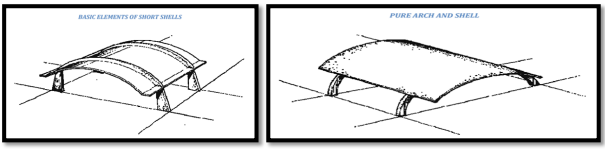 Simple courbure
Voutes cylindrique
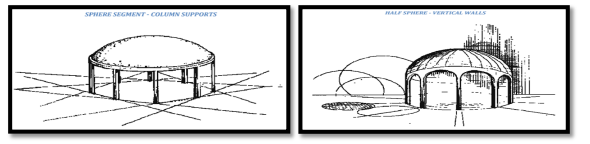 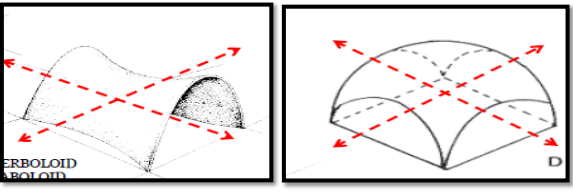 Dômes de révolution
Double courbure
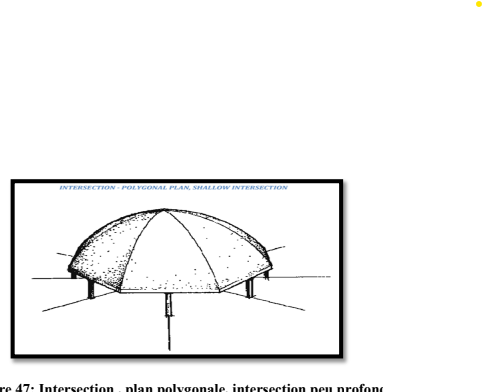 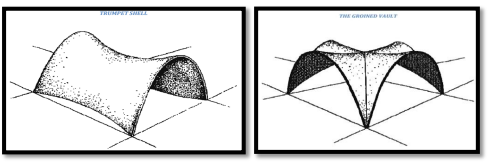 Surfaces déformées
Dômes à plaques pliées
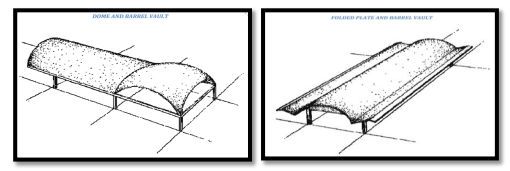 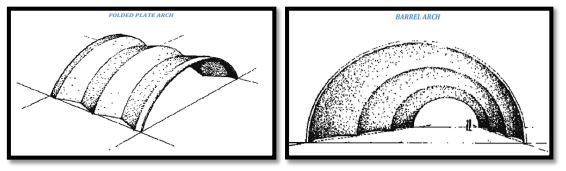 Coque en arc
Combinaison de coque
Fonctionnement des coques
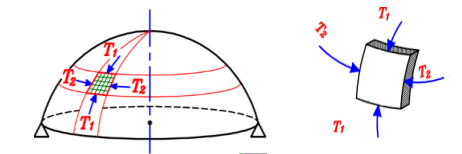 Sous des charges uniformément réparties, les coques développent des contraintes de traction et de compression parallèles à la paroi et constantes sur son épaisseur (appelées contraintes membranaires) et leurs résultantes sur l'épaisseur sont appelées « efforts membranaires ». Ces efforts supportent efficacement la charge externe. 
Si la coque a des bords qui peuvent équilibrer les contraintes membranaires en tous points (voir Fig. a et b), la majorité de la charge sera supportée par les contraintes de membrane. Mais si les limites de la coque ne peuvent pas fournir de réactions pour les contraintes membranaires (Fig. d), la région de la coque près des limites se déformera. Étant donné que ces déformations créent un cisaillement normal à la surface de la coque ainsi qu'aux moments, la coque doit être épaissie ou un élément de bord fourni. Dans la plupart des coques, le cisaillement et les moments limites chutent rapidement avec la distance du bord.
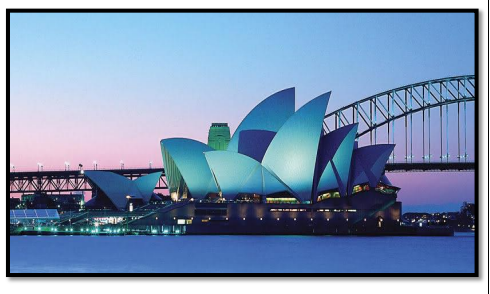 Les structures de coque en béton :
Le matériau le plus apte pour la construction de la structure de coque est le béton parce qu'il est un matériau hautement plastique quand ils ont été mélangés avec de l'eau qui peut être moulé à n'importe quelle forme et ceci étant un avantage distinct

Les structures de coque en béton, souvent appelées «coques minces». ce sont une construction légère composée d'une coque relativement mince faite de béton armé, habituellement sans l'utilisation de supports internes donnant un intérieur ouvert non obstrué.

La conception de ces coques minces a été stimulée par le désir de couvrir les grandes surfaces
d'une manière économiquement attrayante.
En règle générale, l'épaisseur des coques en béton est relativement faible par rapport à la
courbure et l'envergure.
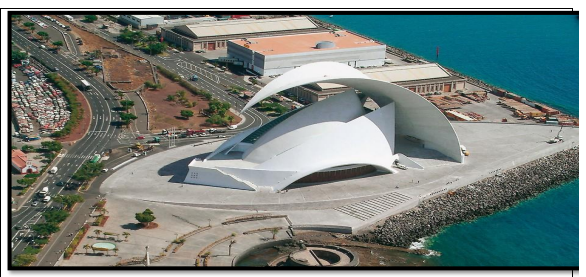 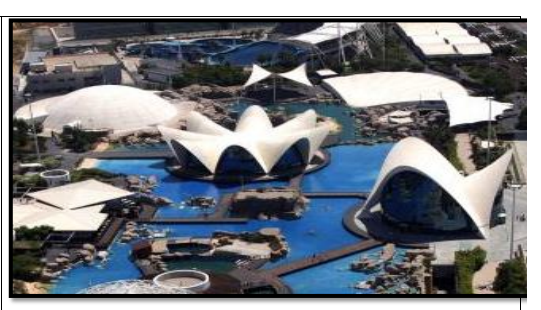 Réalisation :
L’étude d’un exemple :
Le Centre des nouvelles industries et technologies
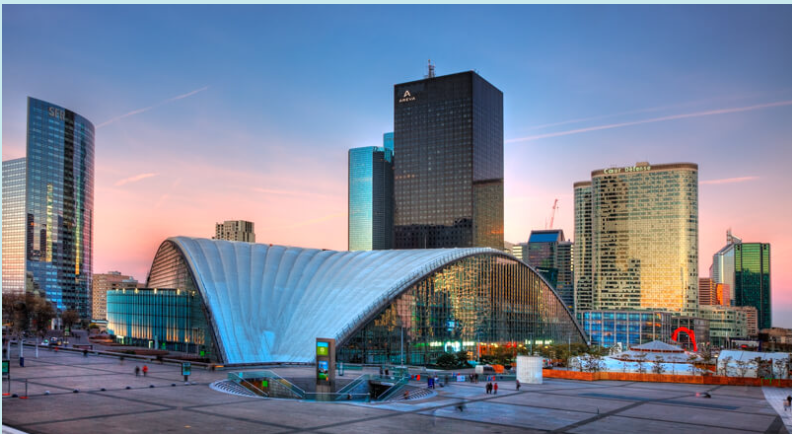 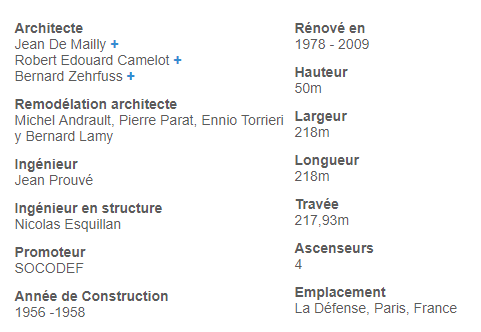 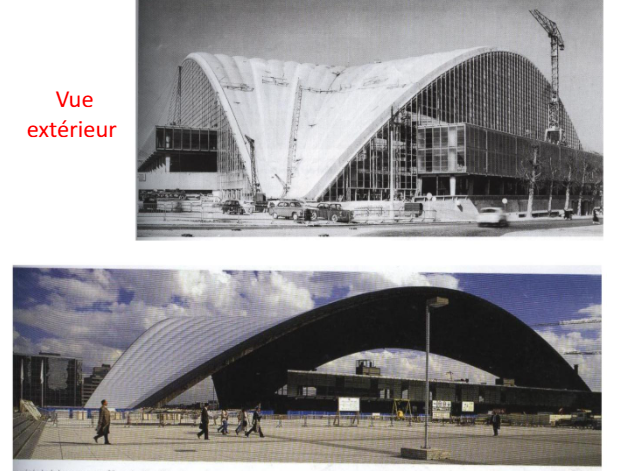 Le Centre des nouvelles industries et technologies, mieux connu sous le CNIT, est l’un des premiers bâtiments construits à La Défense. Son design audacieux stupéfié le monde avec une hauteur de 50m construit sur ​​un triangle équilatéral de 218m côté pourrait avoir couvert la place de la Concorde,
Sa fonction :
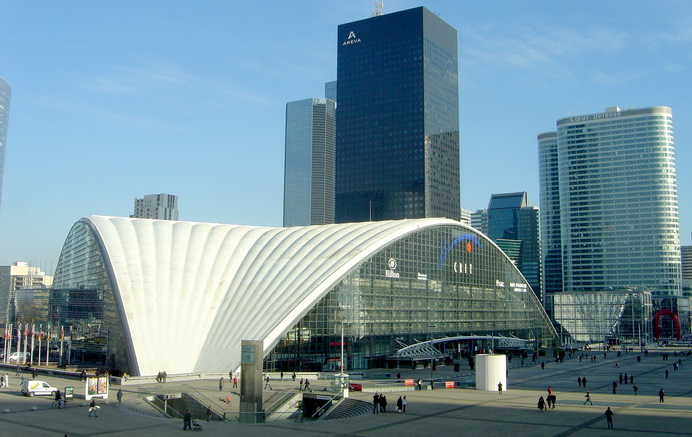 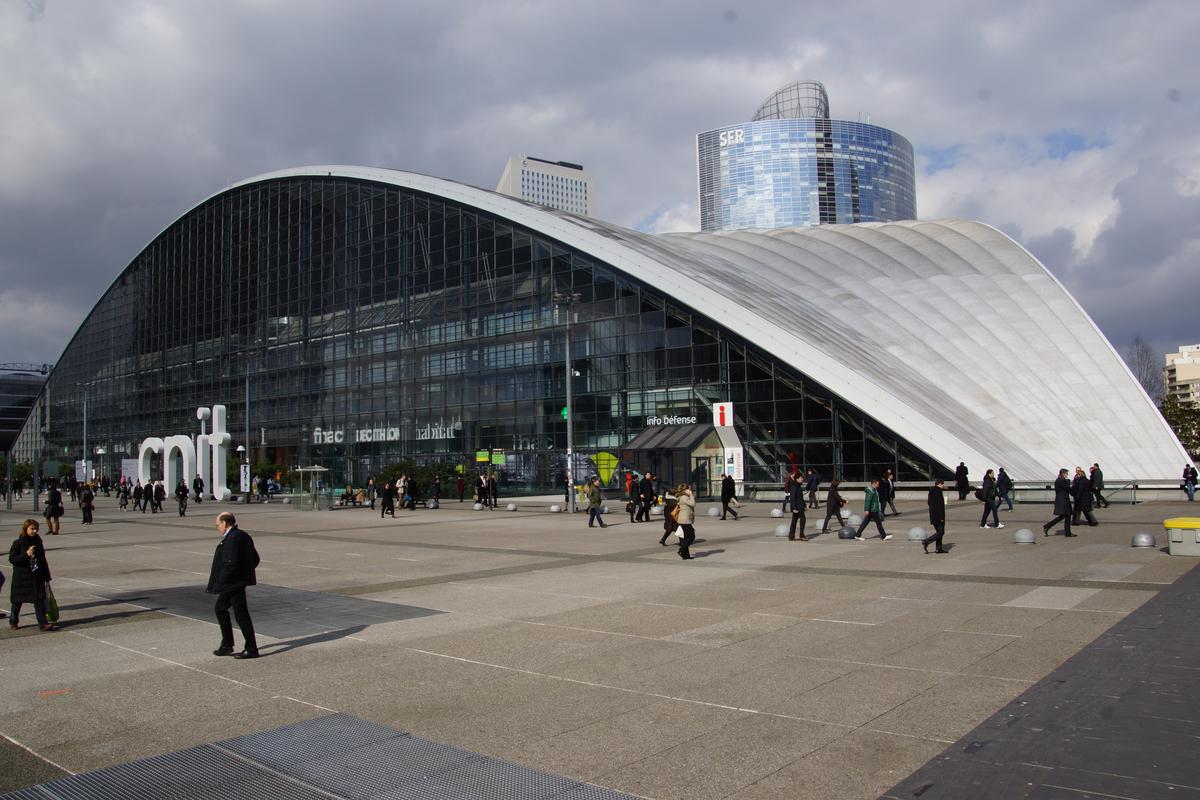 Initialement conçu comme un centre d’exposition pour les machines et les outils de l’industrie française, actuellement, il travaille en tant que centre d’affaires et de congrès, mais abrite aussi des bureaux, des restaurants, un hôtel et des commerces de détail.
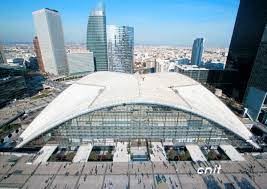 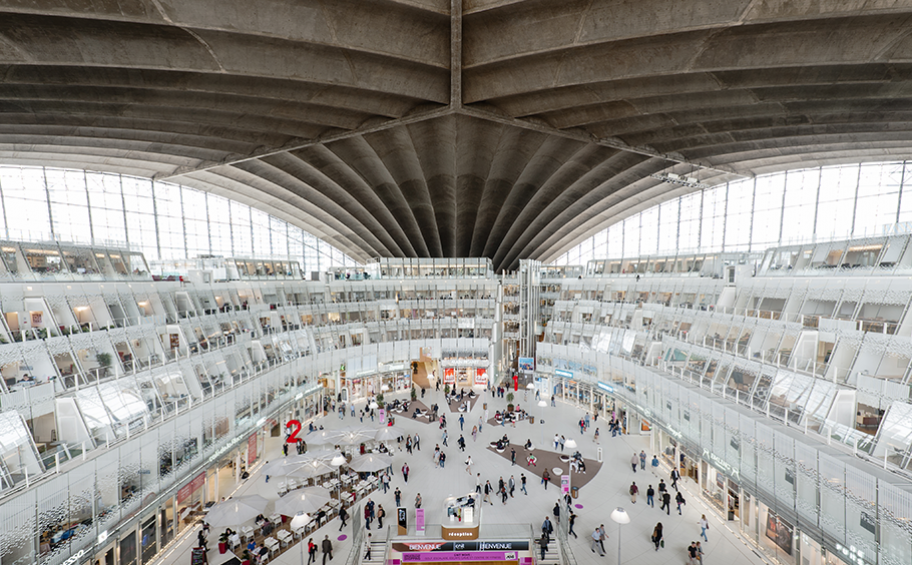 Le bâtiment dispose de 3 amphithéâtres, 21 salles polyvalentes, et plus de 17.000m² de surface d’exposition.
Structure et matériaux :
Sa structure triangulaire repose sur trois points qui sont 218m distance (217,93m) entre eux. Le centre du toit se lève plus de 46m au dessus du sol à l’intérieur
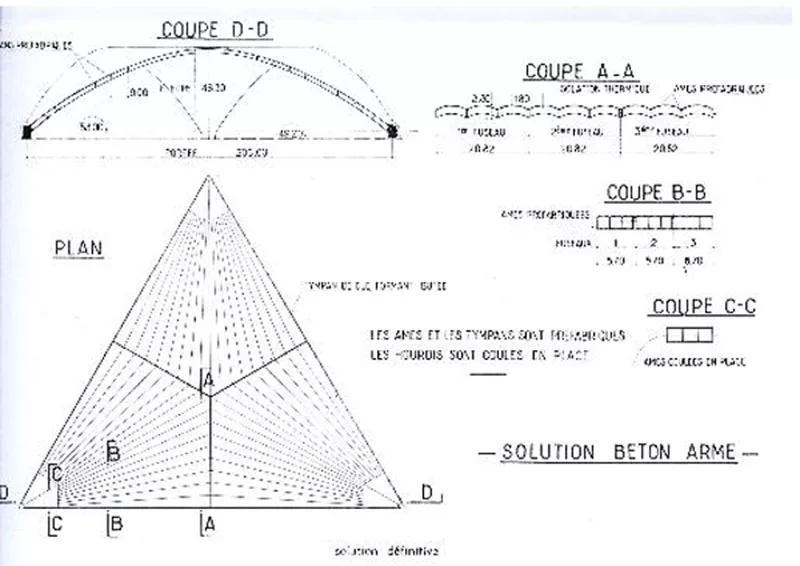 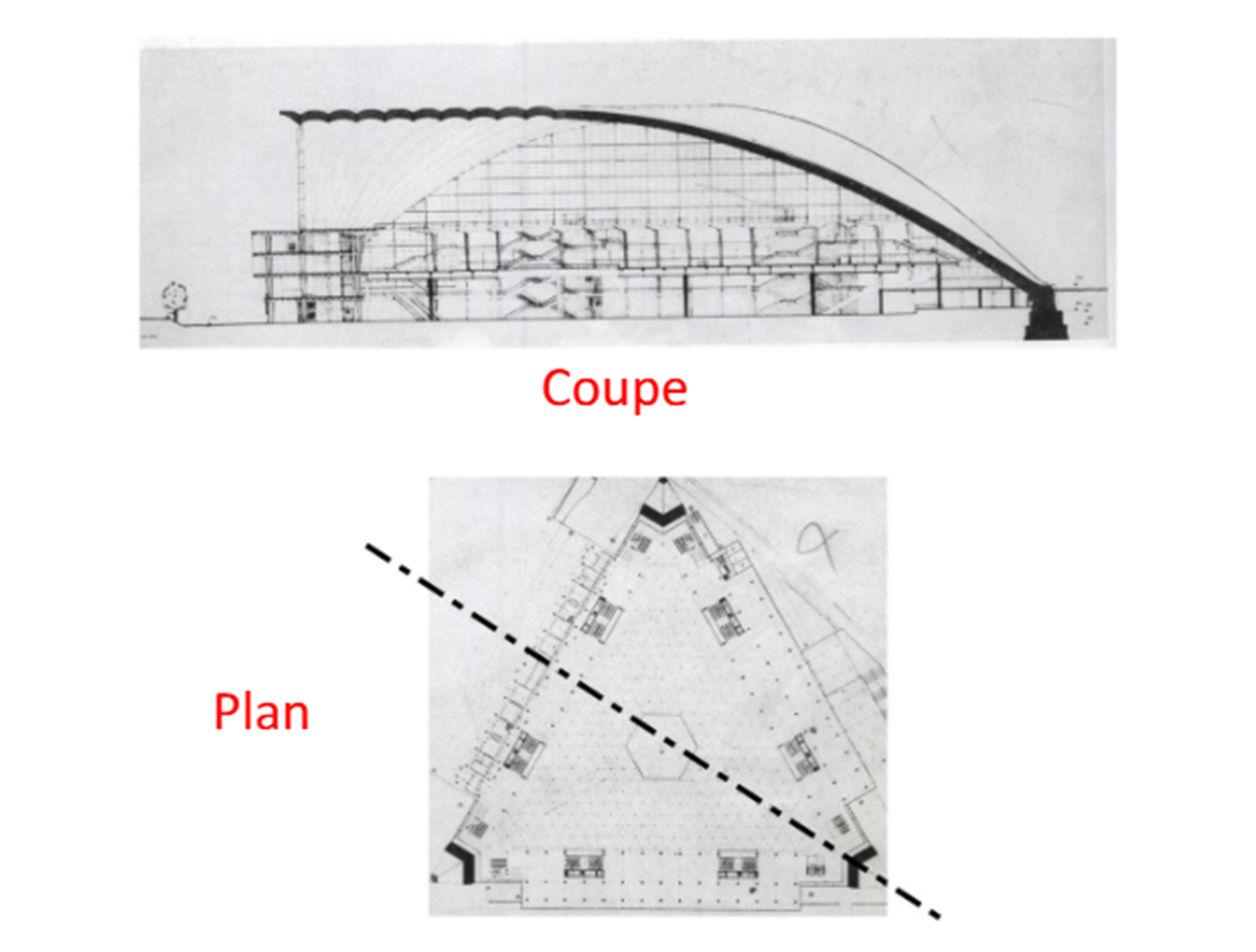 Le bâtiment se distingue comme le plus grand espace clos, construit sous un tablier en béton sans aucun soutien. Il est l’un des édifices les plus remarquables de l’architecture moderne, construit en béton armé, avec un design double coque innovante avec des nervures internes.
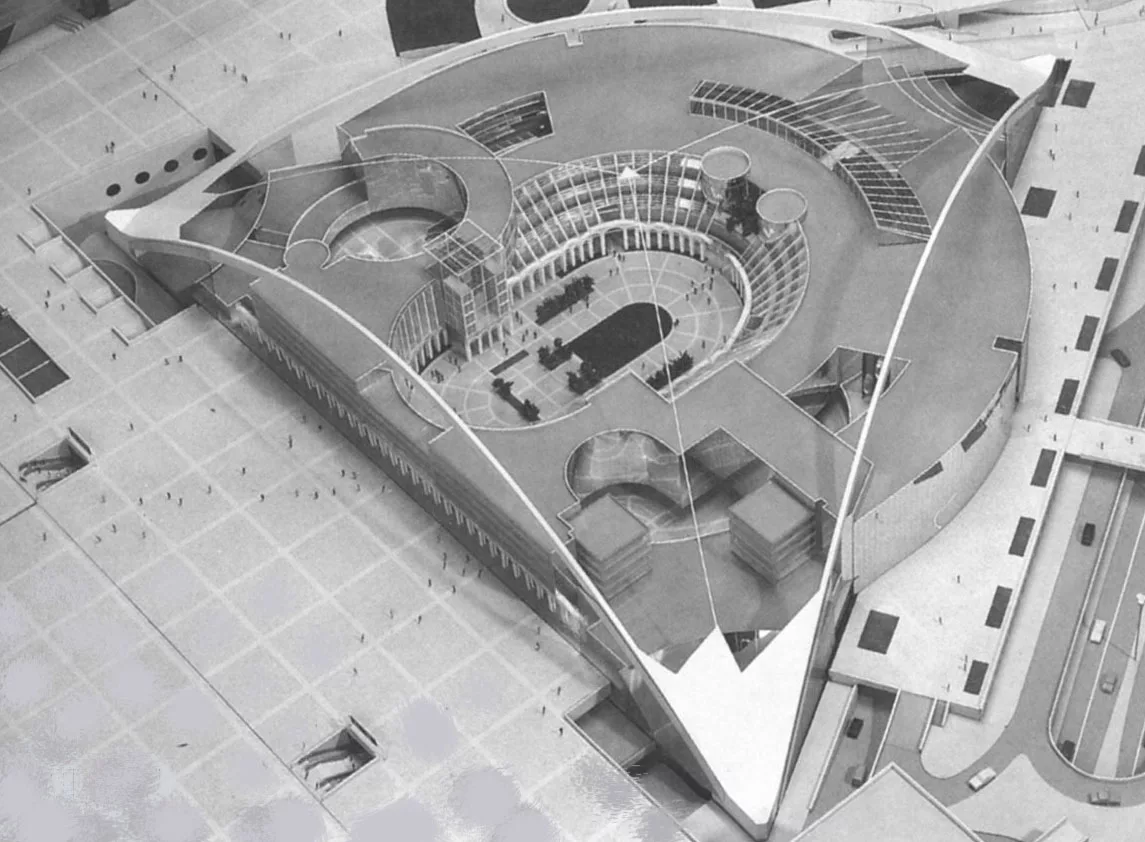 L’ingénieur Nicolas est inspiré voûtes nervurée gothique pour résoudre les problèmes structurels posés par le plafond triangulaire,
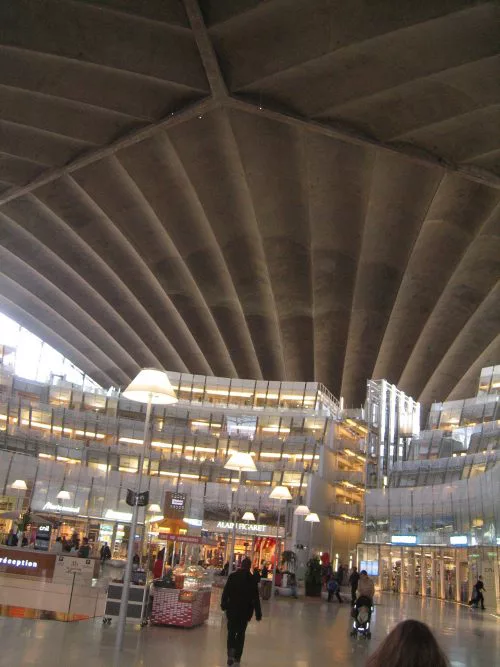 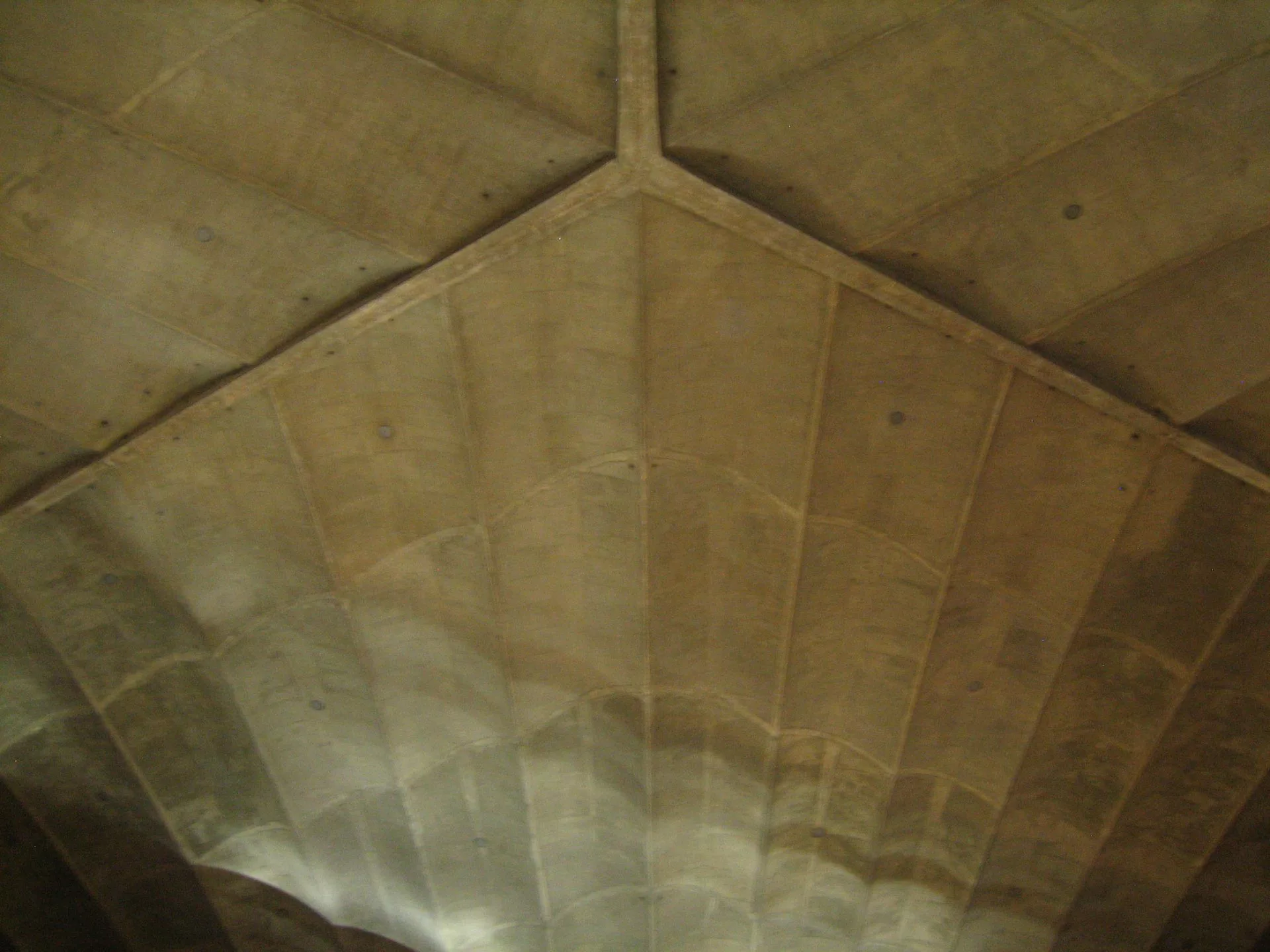 Le principe de cette couverture était directement porter les efforts de plaidoyer sur les points de convergence des directions
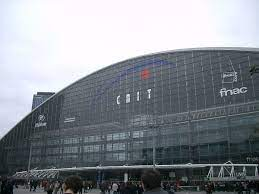 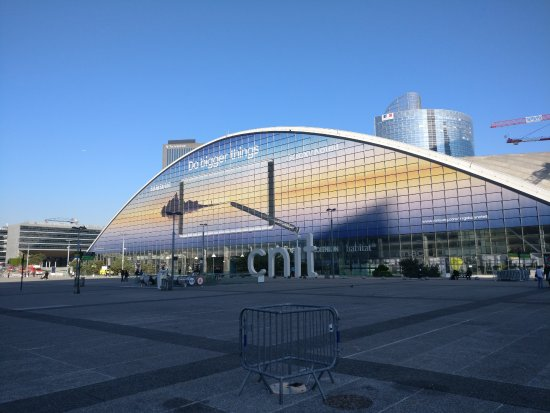 Élévations verre qui est le côté murs sont détenus par des sections très minces de l’acier inoxydable. Ces élévations conçus Jean Prouvé ont été classées comme monument historique et restauré lorsque le CNIT a été rénové en 1989.